Section 504 Module IV
Eligibility Differences:  504 Plans, IHPs and IEPs
Individualized Healthcare Plan (IHP)
The individualized healthcare plan (IHP) communicates nursing care needs to regular and special education educators, administrators, teachers, health assistants and parents. 

The IHP is written by the professional school nurse (RN) for students with a health condition that require the performance of a specific treatment, such as non-routine medication treatment, health treatment, emergency action or invasive health procedure. 
CDE

IHP description by CDE
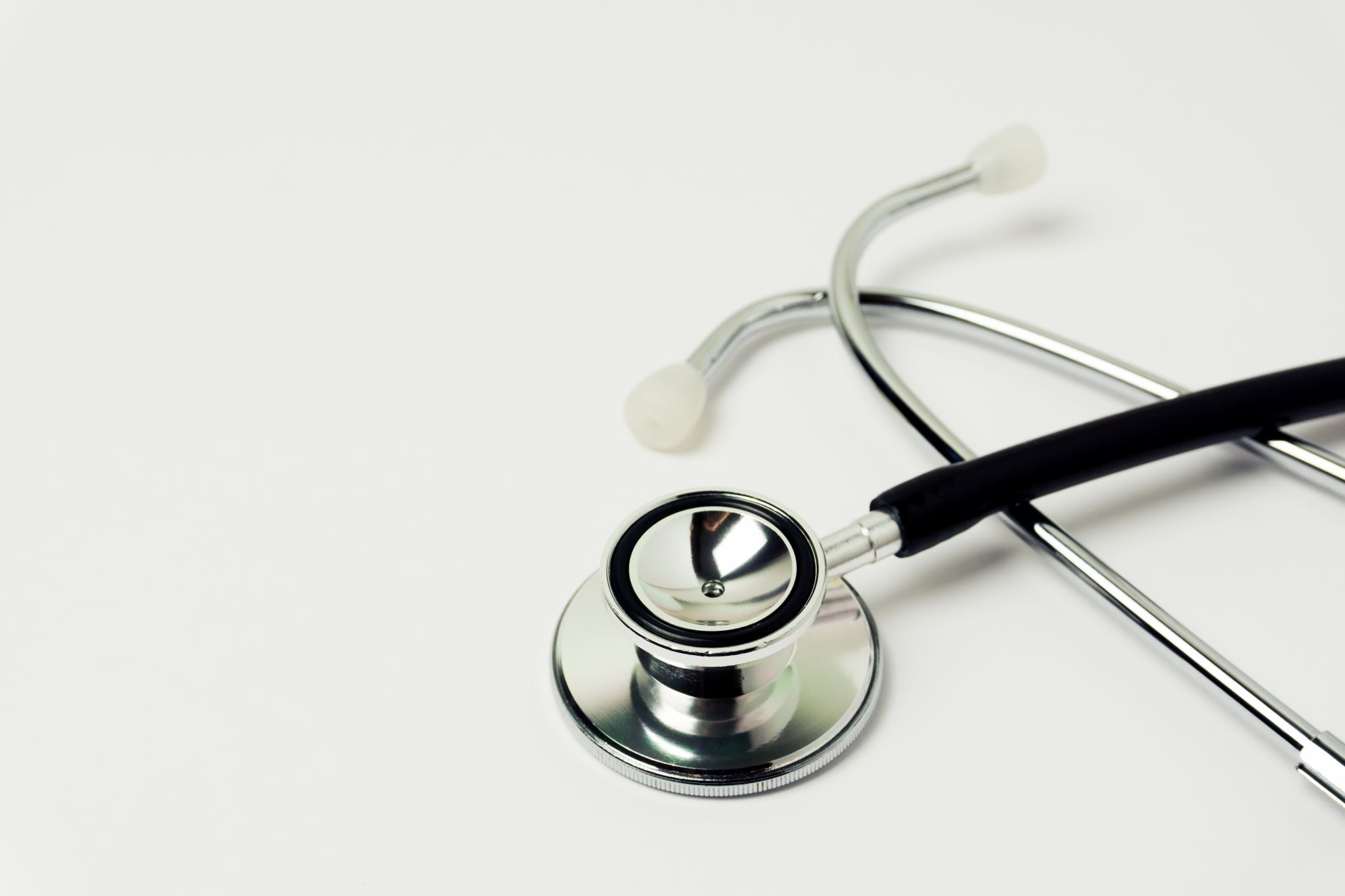 IHPs
Written medical management plan (nursing care plan) that addresses the health needs of the student
Includes the medical provider’s orders and follows standards of professional nursing care
Must be comprehensive, communicated and coordinated
Examples of Considerations by School Nurses in Developing IHPs
Example CDE IHP Form
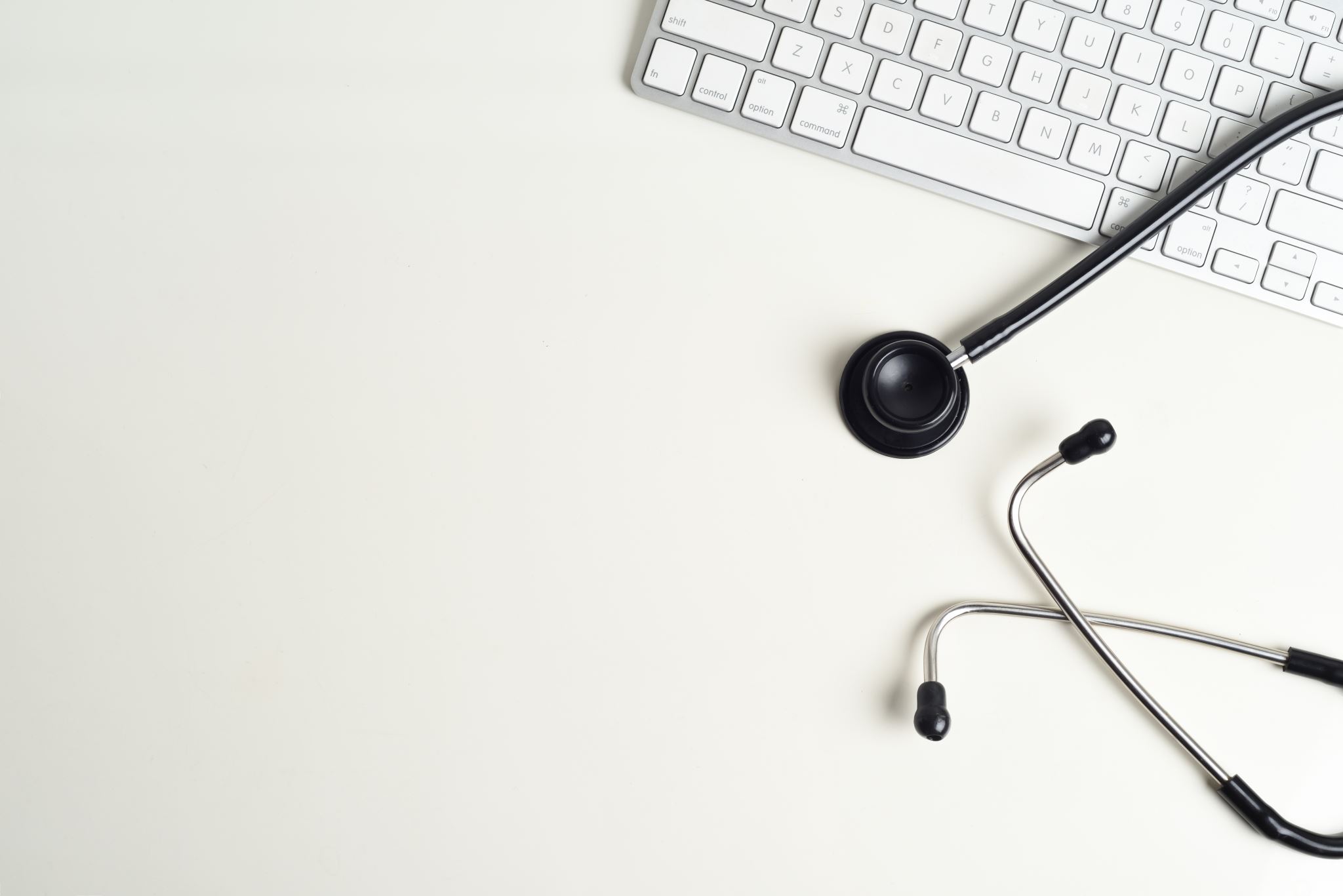 When does a student with an IHP need a 504 Plan or IEP?
Does the student need federal protections that come with 504 or IDEA?
Does the medical condition require accommodations
The more severe the medical condition, the more likely to need a 504
Be aware:
OCR ruled that Ohio district’s policy of addressing diabetes solely through IHPs unless parents request 504s, violated Section 504
There is a growing trend of districts providing 504 plans for all students on IHPs, CSI is not advocating for that at this time
IHP and 504 Plan Comparison
Examples of IHPs that suggest 504 or IDEA accommodations are needed:
Section 504 and IEP Comparison
Section 504 and IEP Comparison Continued
ADHD as eligible under Section 504
Is there a record of a condition or impairment that substantially limits the student in a major life activity?

Does the ADHD substantially limit the student in one of the areas? For example:  concentrating, learning

Student is able to receive reasonable educational benefit from general education alone unlike student identified with OHI
ADHD as eligible under IDEA (OHI)
Additional ADHD Special Education Eligibility Considerations
Despite the use of accommodations for symptoms of ADHD, student continues to struggle with making meaningful progress in academic subjects

Because of the difficulties with ADHD, the student requires individualized instruction in the academic areas and/or areas of executive functioning (organization skills, planning and problem solving) or social skills to make meaningful progress.
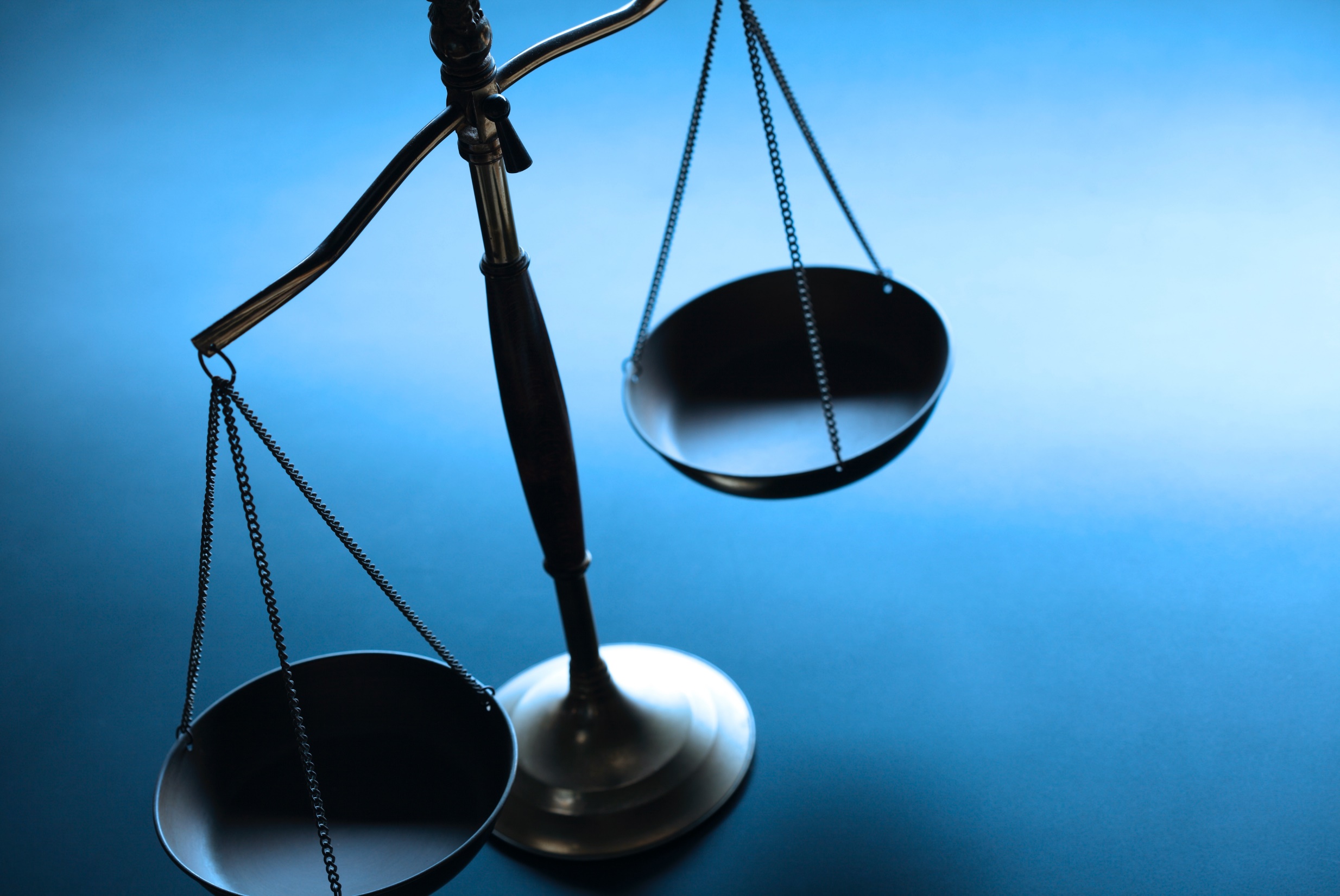 Final Thoughts: Section 504 Plans & IEPs
Section 504 eligibility is not a consolation prize for students who do not qualify for special education  (Zirkel, P. Lehigh University)

IDEA regulations do not allow a 504 plan to substitute for an IEP. The IDEA and its regulations set out specific requirements for the development and content of a student’s IEP. 

The IEP is a properly constructed offer of FAPE and a 504 in such a case would be offering less than FAPE
Next Training
Module 5:  CSI Reviews of 504 Plans and Programs
Wed Nov 1 at 2:00 pm-2:45 pm

All trainings will be recorded and placed on CSI 504 Resource website and link resent once uploaded.  This may take a couple days in some instances.
Q & A
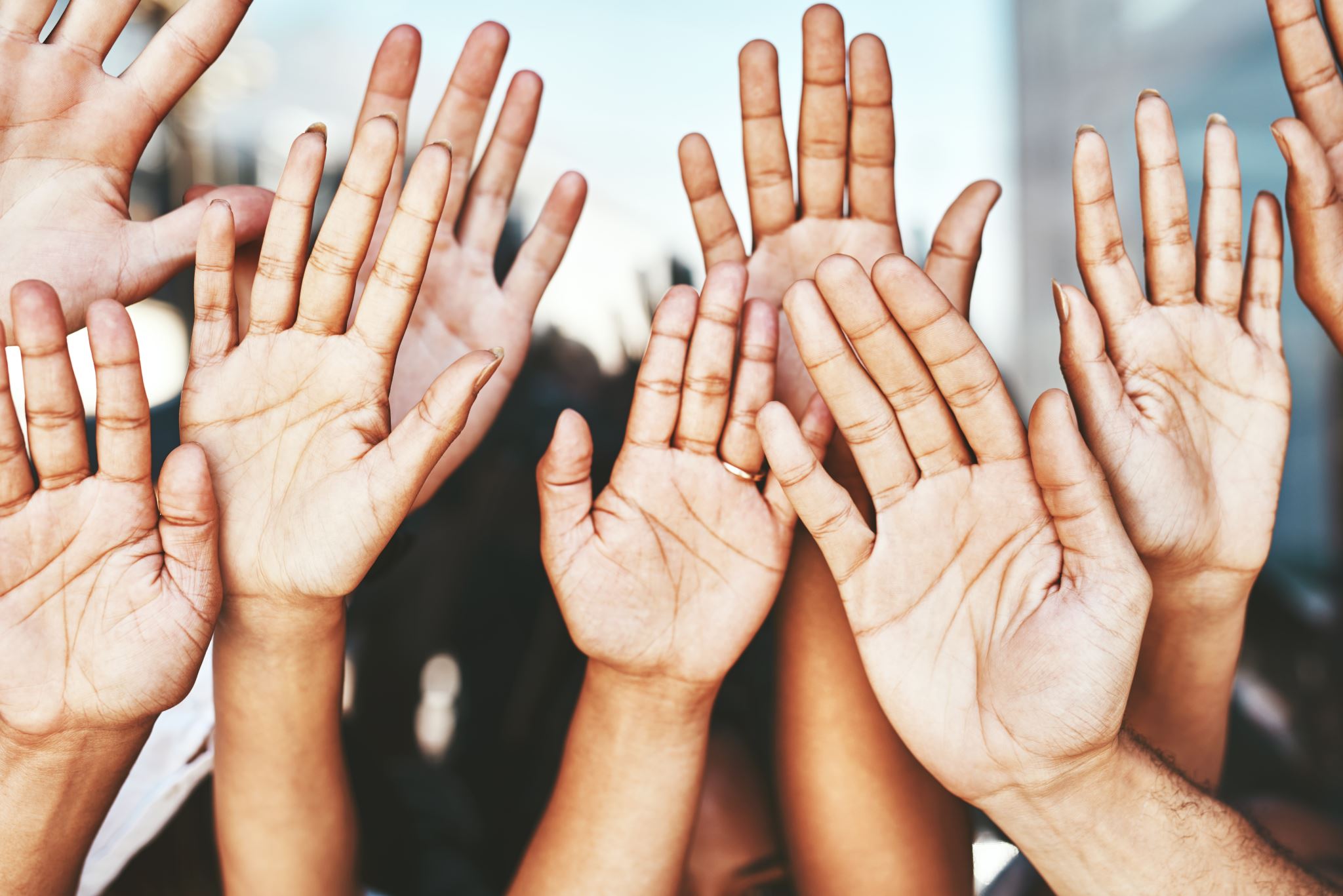